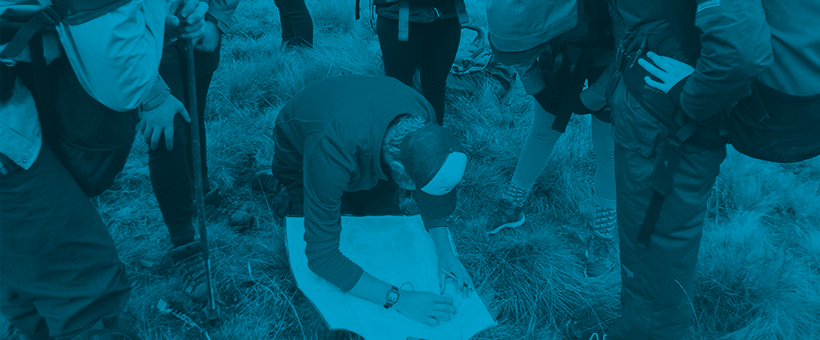 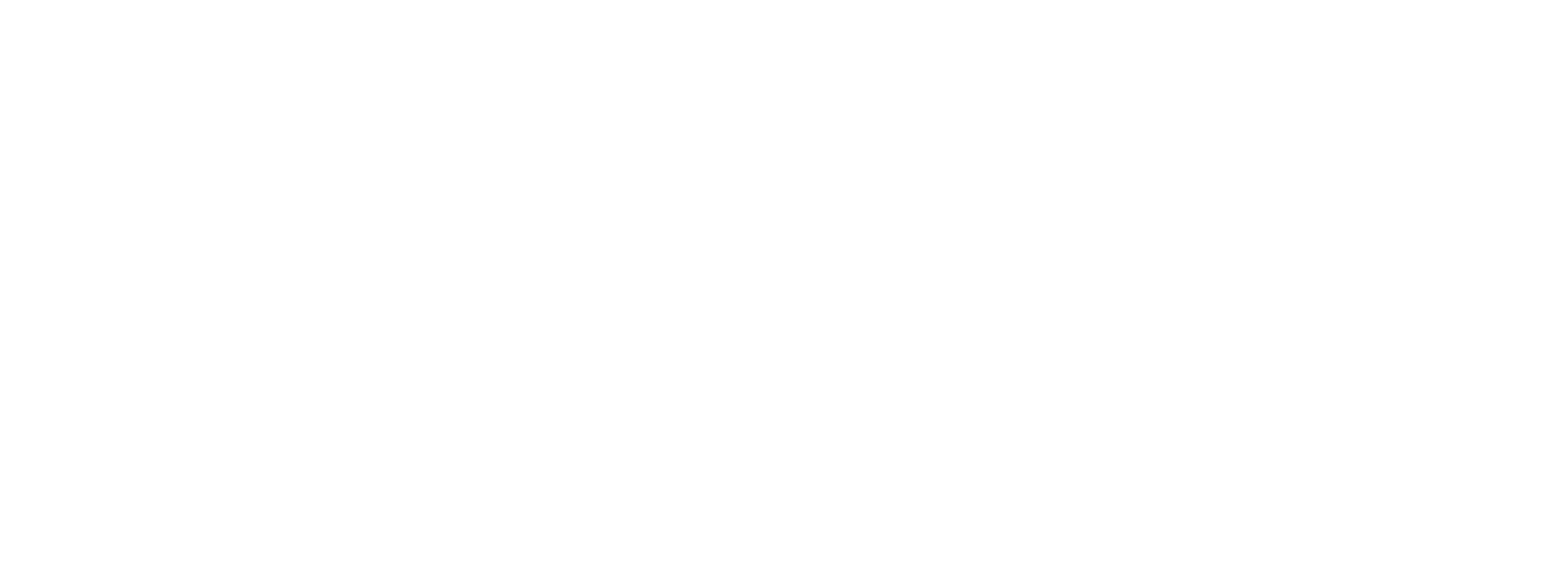 Participant Information Session
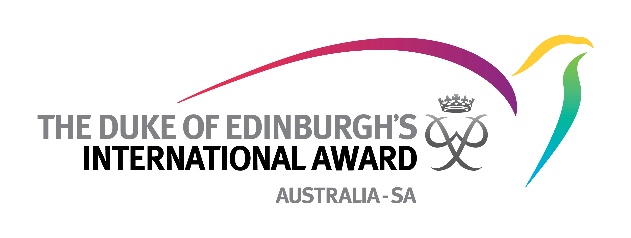 What is The Duke of Ed Award?
An internationally recognised youth program that challenges individuals to achieve their own personal goals for various activities, across a specific timeframe.
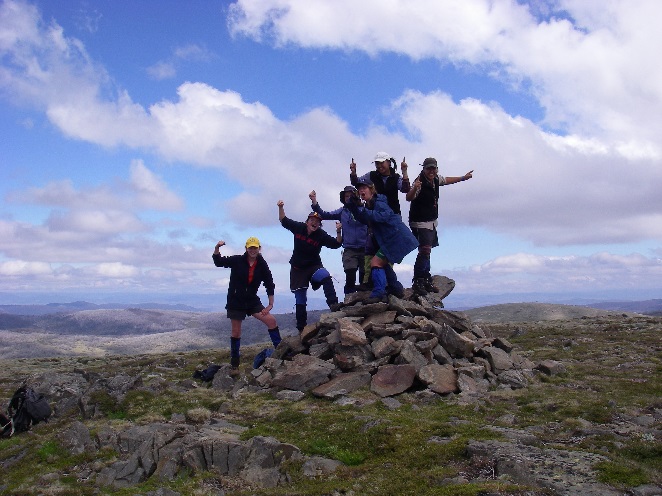 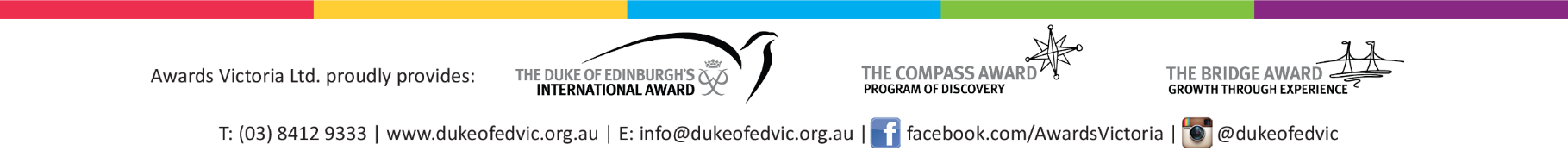 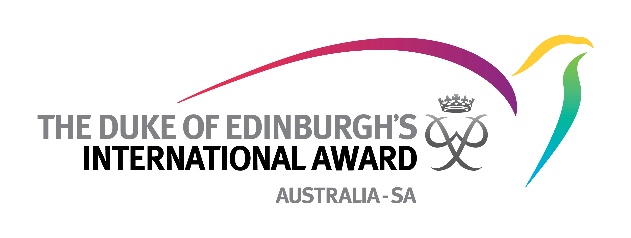 Why do The Duke of Ed Award?
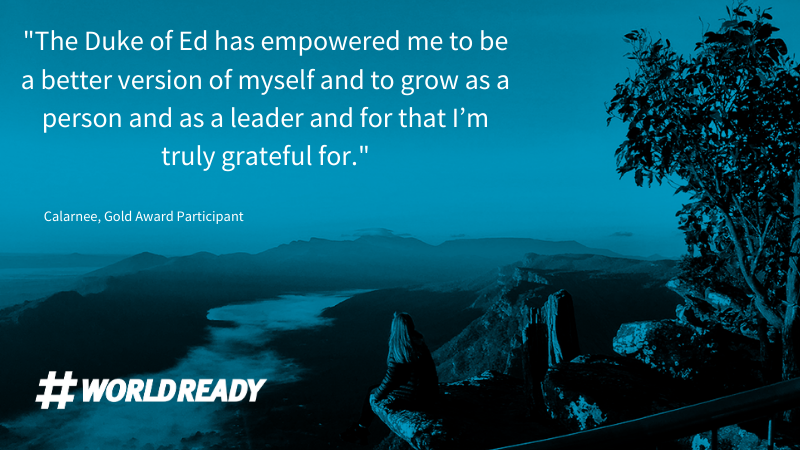 Be recognised for activities outside of the classroom
SACE points
Work towards your own personal goals
Gain employability skills
	- stand out on your resume
	- talk from real life experience 
	- look for Duke of Ed Employers!
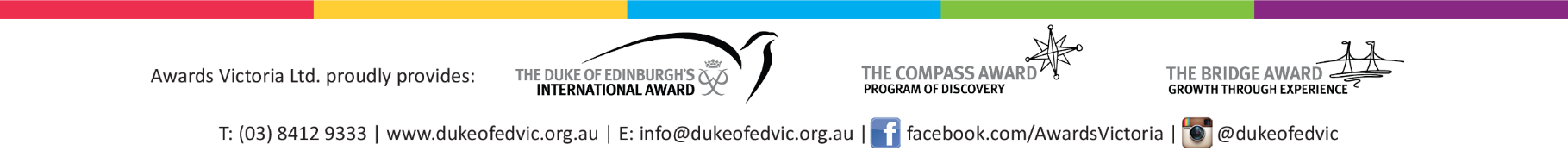 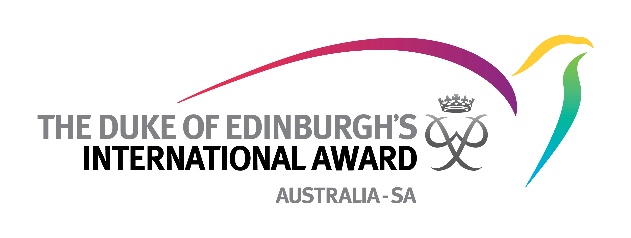 Duke of Ed Employers
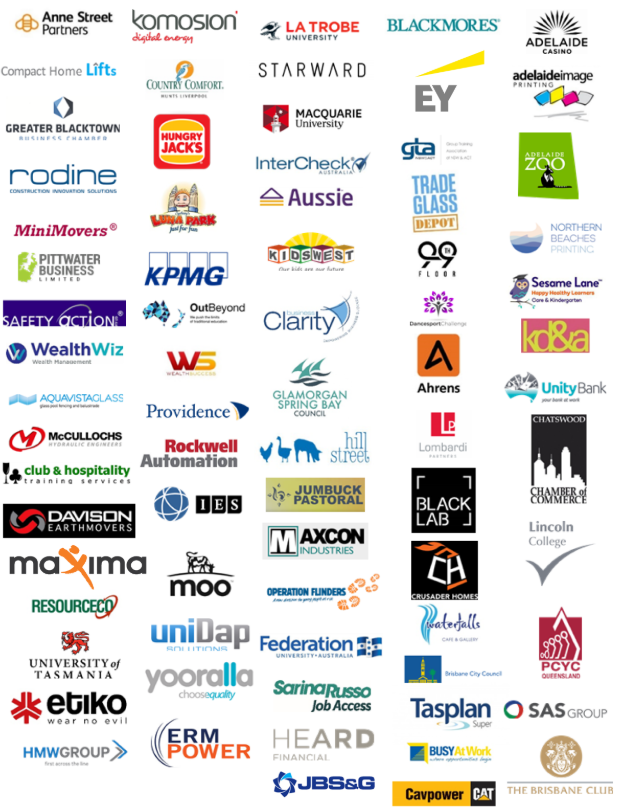 A diverse range of national and South Australian employers have signed up to become ‘Duke of Ed Employers’ 


During their recruitment process, they may ask the question ‘Have you completed a Duke of Ed Award’?!
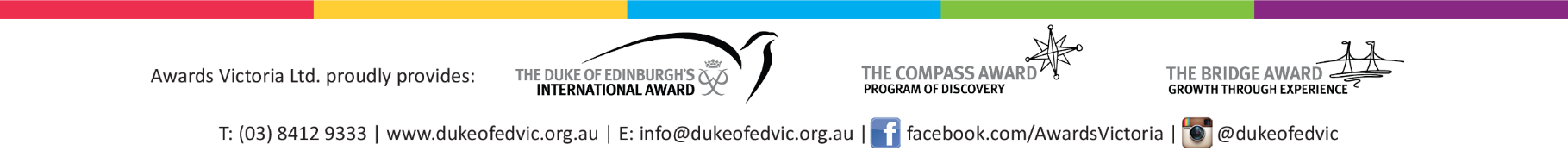 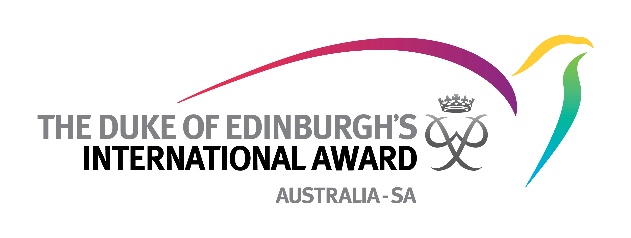 The Four Sections - BRONZE
Physical Recreation
Choose 1 ‘major’ section for 6 months.
2 sections for 3 months
Skills
Voluntary Service
Adventurous Journey
2 days + 1 night
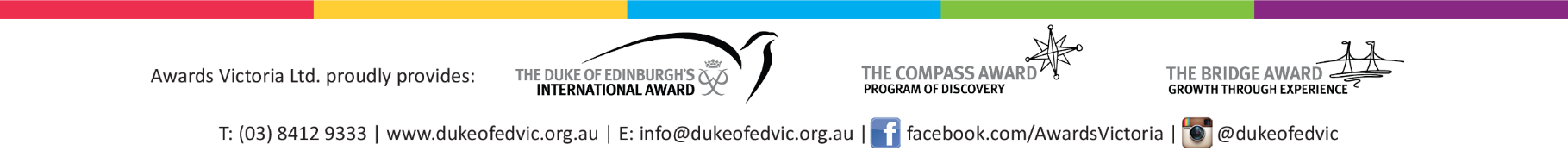 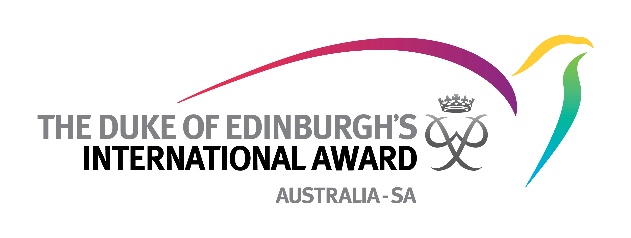 Physical Recreation
Improve your physical fitness and wellbeing, and get active

1 hour a week, 2 hours a fortnight or 4 hours in 28 days
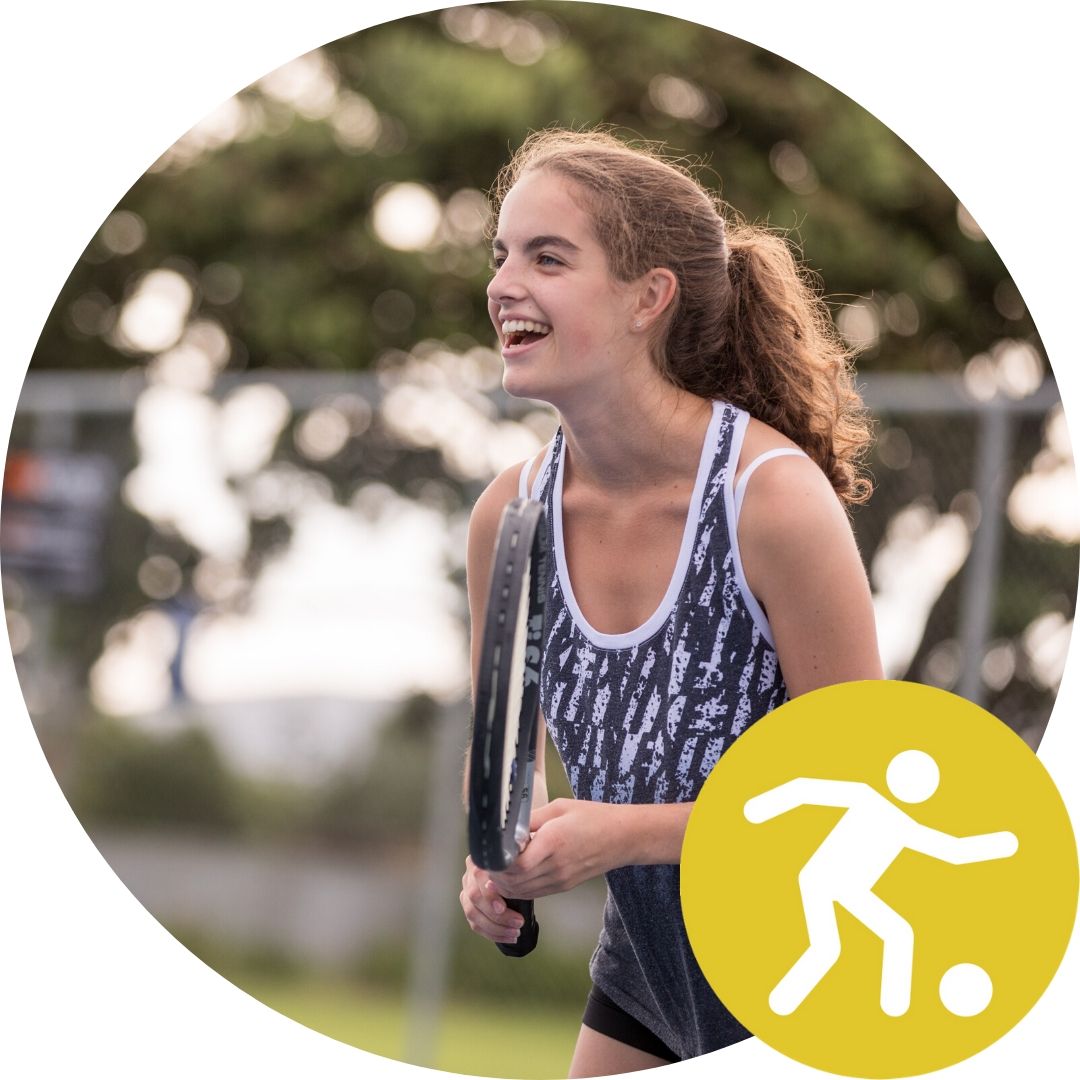 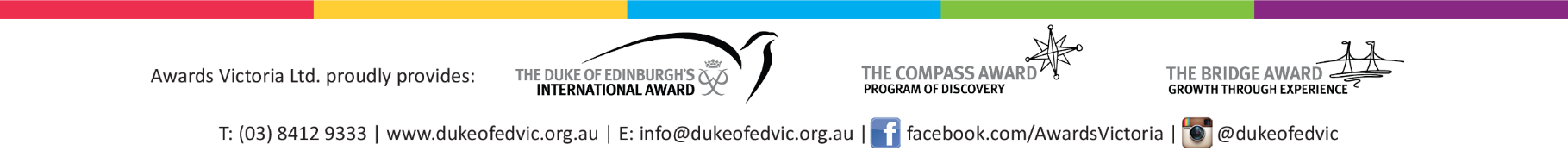 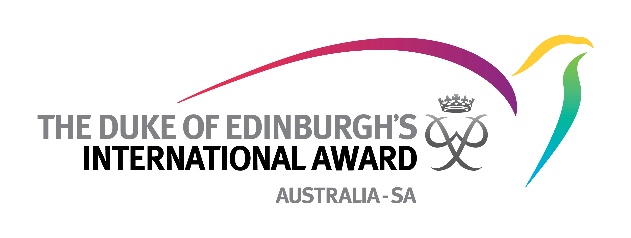 Skills
Unleash your talents and broaden personal interests and skills


1 hour a week, 2 hours a fortnight or 4 hours in 28 days
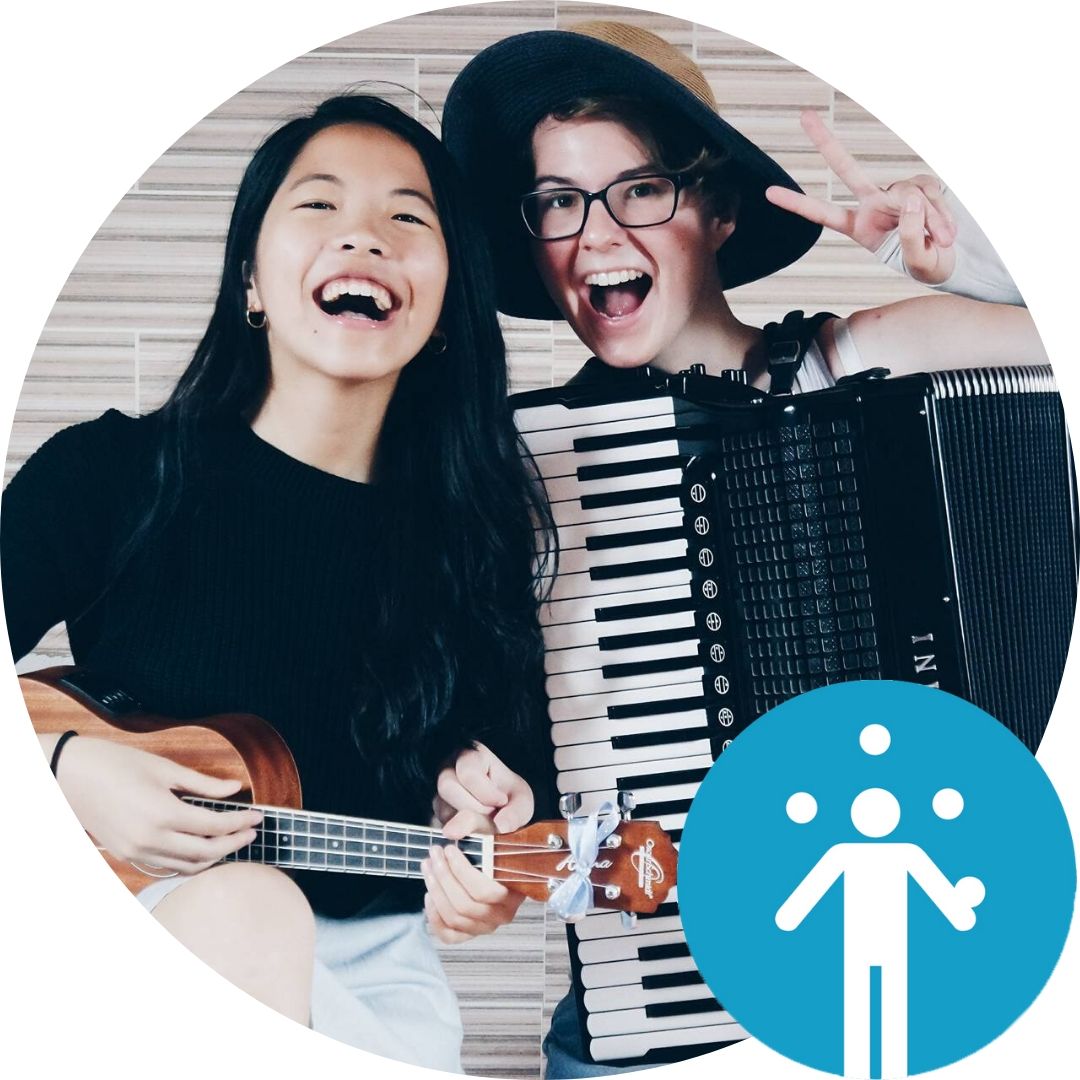 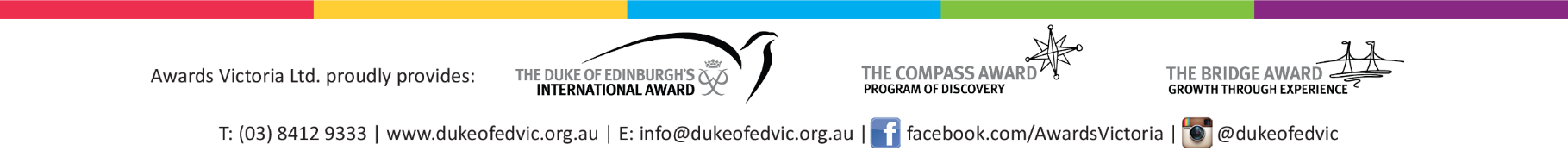 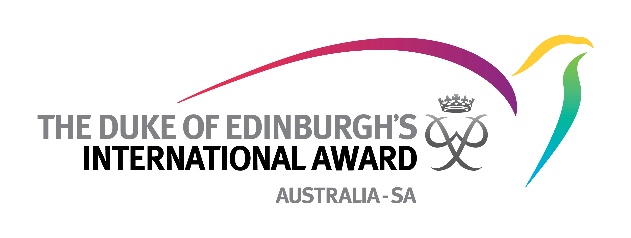 Voluntary Service
Connect with your community and give service to others

1 hour a week, 2 hours a fortnight or 4 hours in 28 days
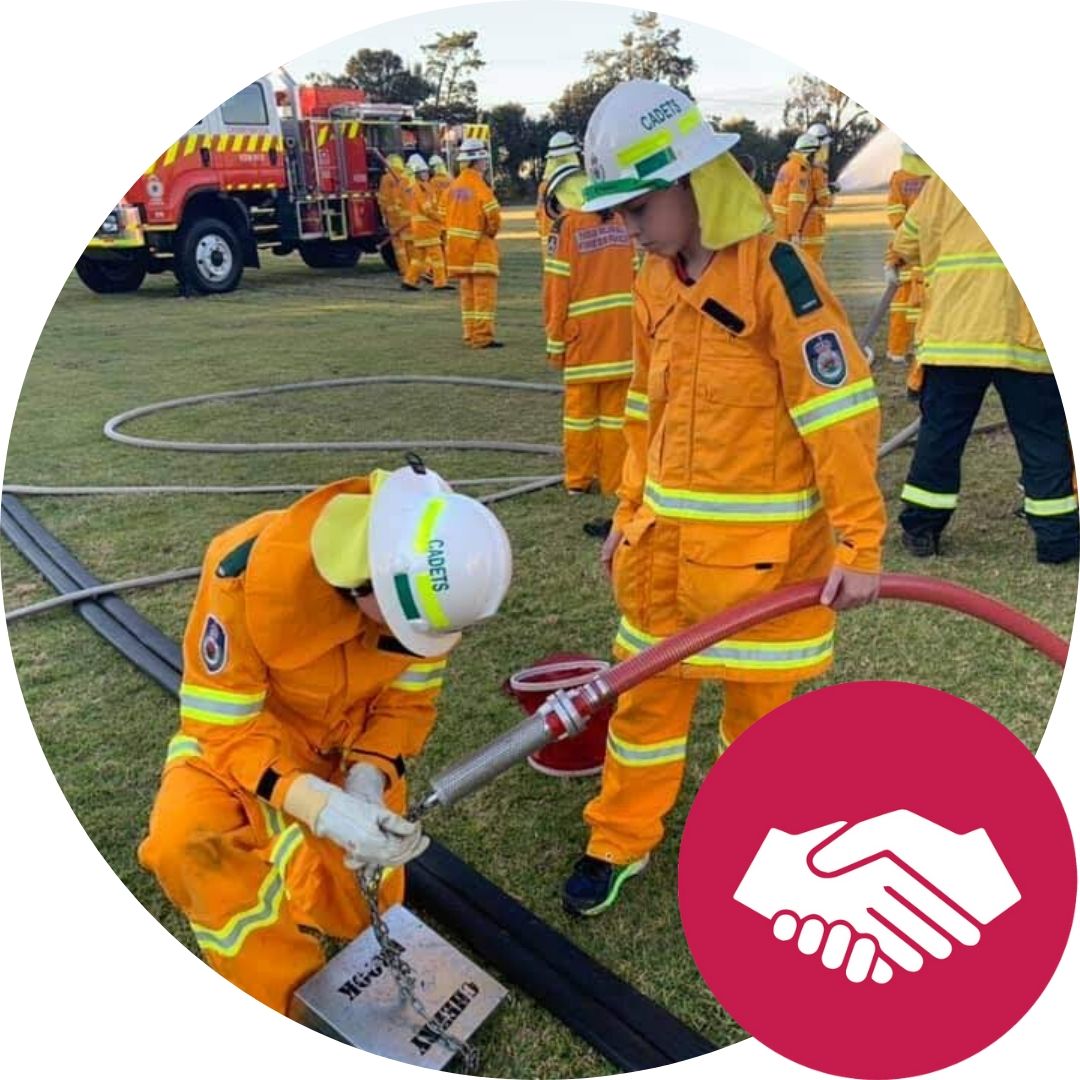 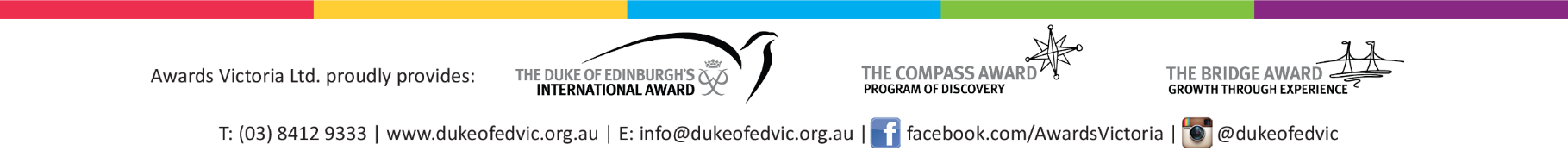 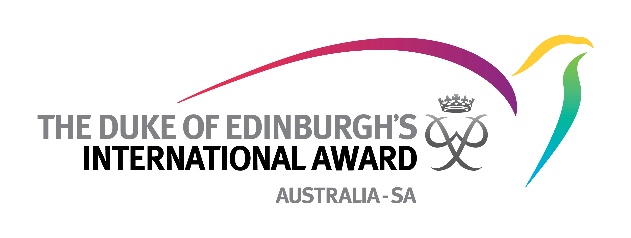 Adventurous Journey
Get out and go on an expedition or exploration in an unfamiliar and environment, in a group.

2 days* + 1 night
*6 hours daily effort
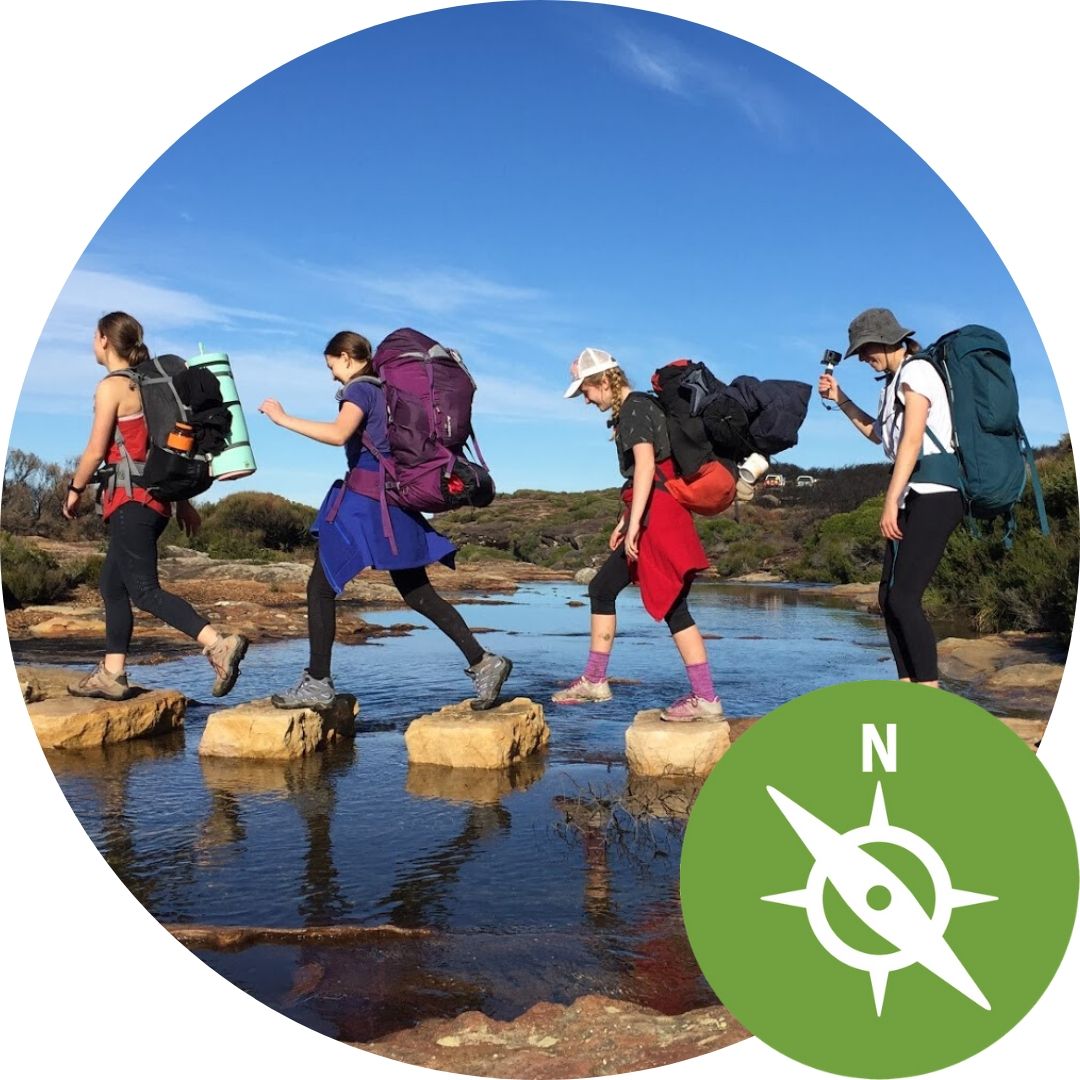 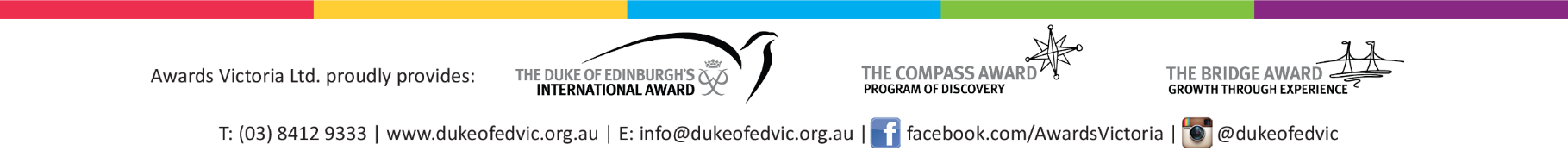